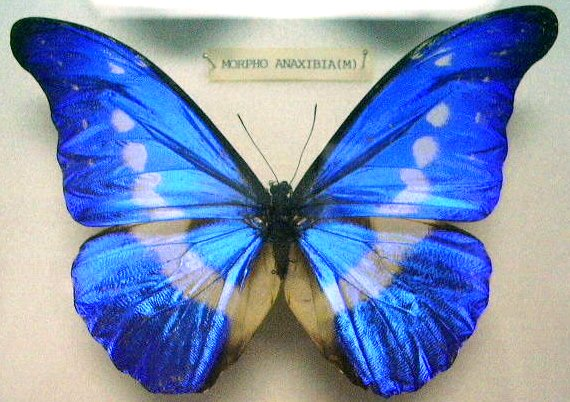 Spiegelingen en symmetrie
Symmetrie
Vind je symmetrieassen terug in volgende foto’s?
Zo ja, hoeveel en waar?
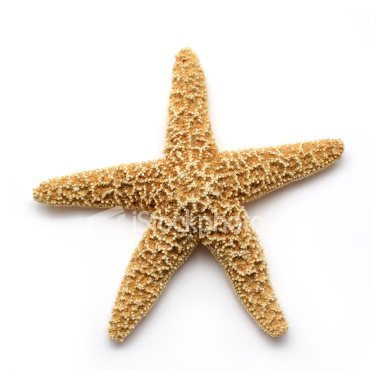 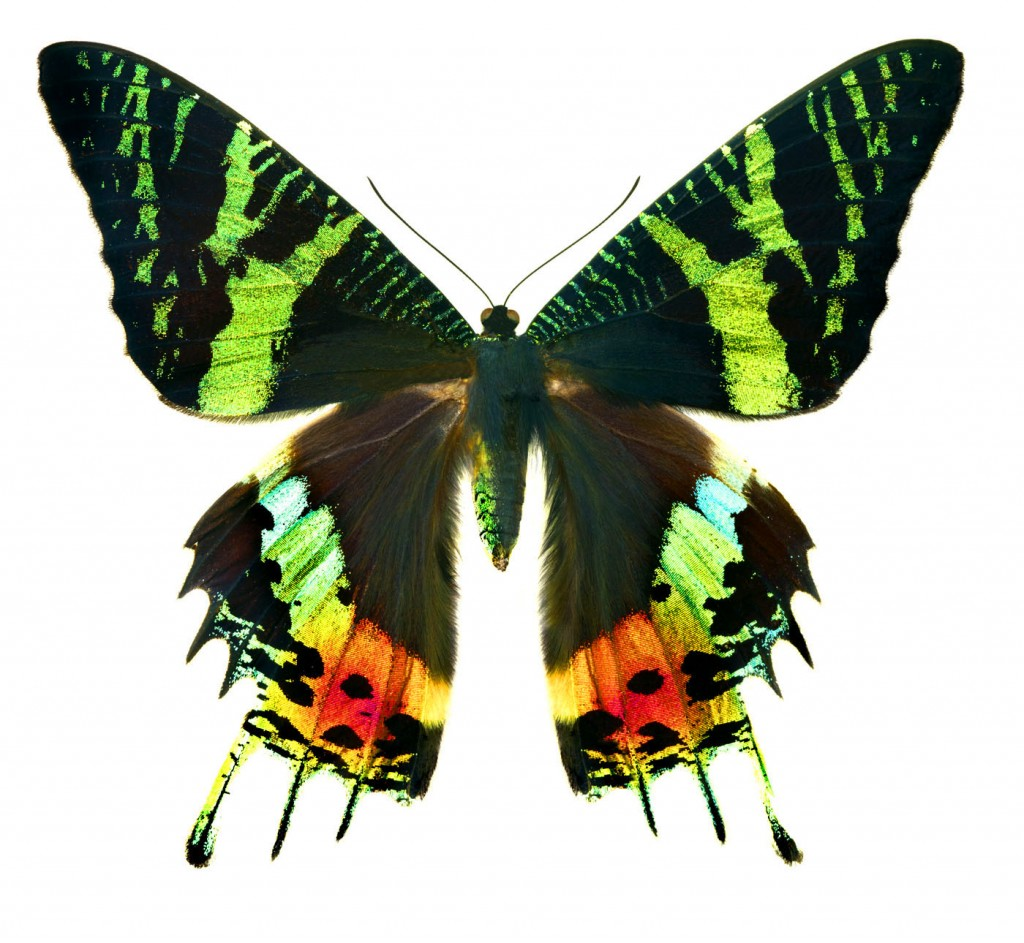 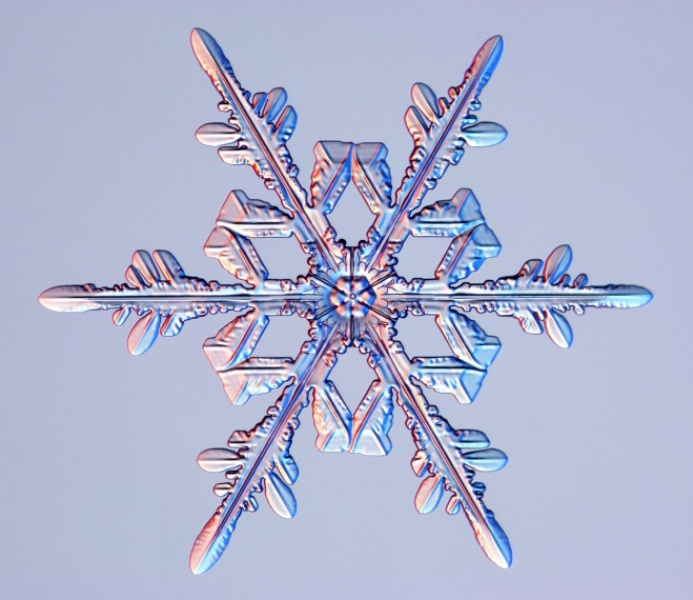 oiiiiiiiiiii
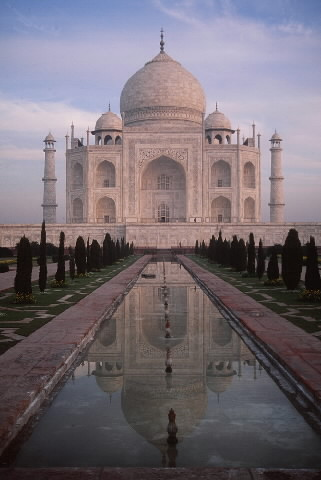 Spiegelingen
Wanneer krijg je hiermee te maken?
Geef voorbeelden.
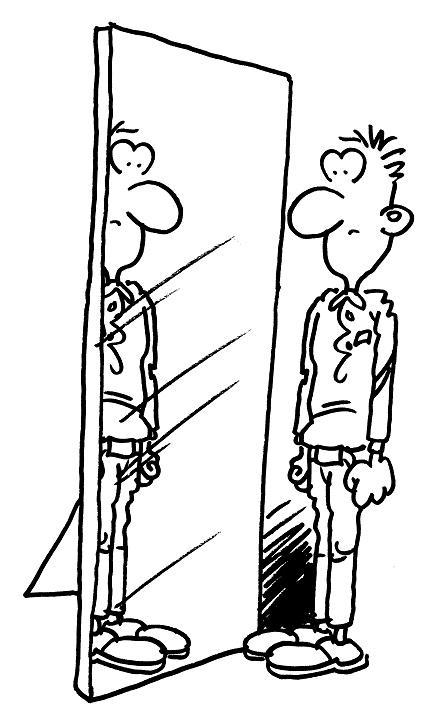 Eigenschappen spiegeling
De spiegeling is even groot en heeft dezelfde vorm als de figuur
Alle punten van figuur en spiegeling staan even ver van de spiegelas 
Alle punten van de figuur worden loodrecht op de spiegelas gespiegeld
Links wordt rechts en omgekeerd
Correcte spiegeling?
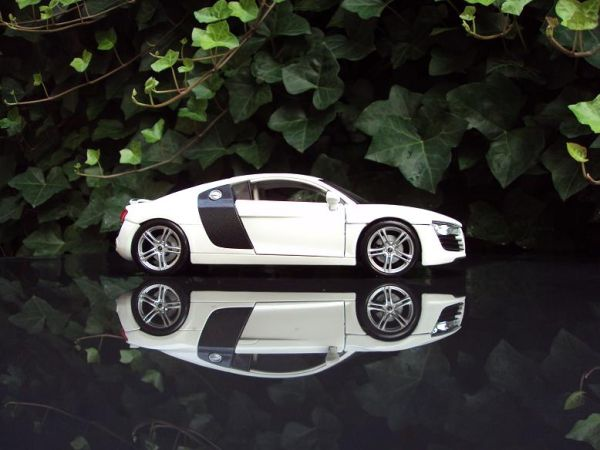 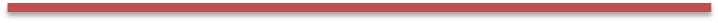 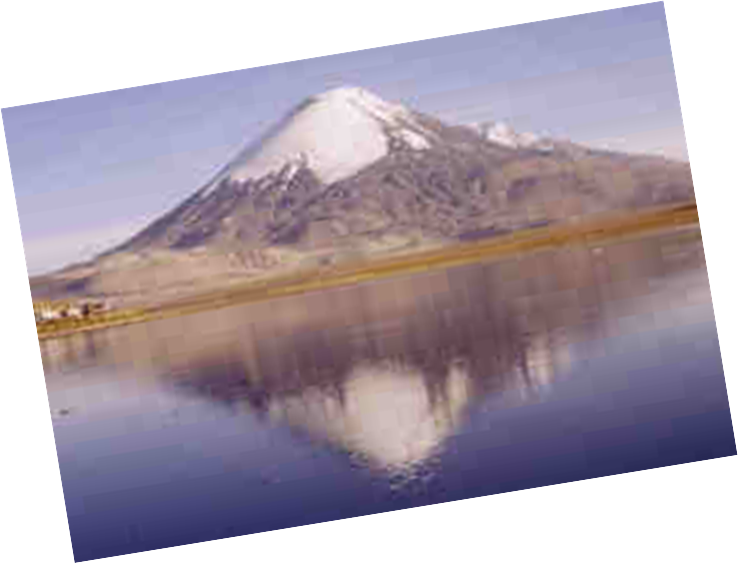 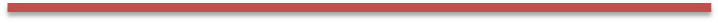 Bronnen
http://images1.wikia.nocookie.net/__cb20071105005829/psychology/images/4/43/Butterfly_Morpho_Anaxibia_(M)_KL.jpg
http://thumbs.dreamstime.com/thumblarge_259/12082979731GJ38n.jpg
https://www.wallfloweronline.com/wp-content/uploads/2012/08/WF-Multi-Colored-Butterfly-copy.jpg
http://www.schooltv.nl/weekjournaal/mmbase/images/3621753